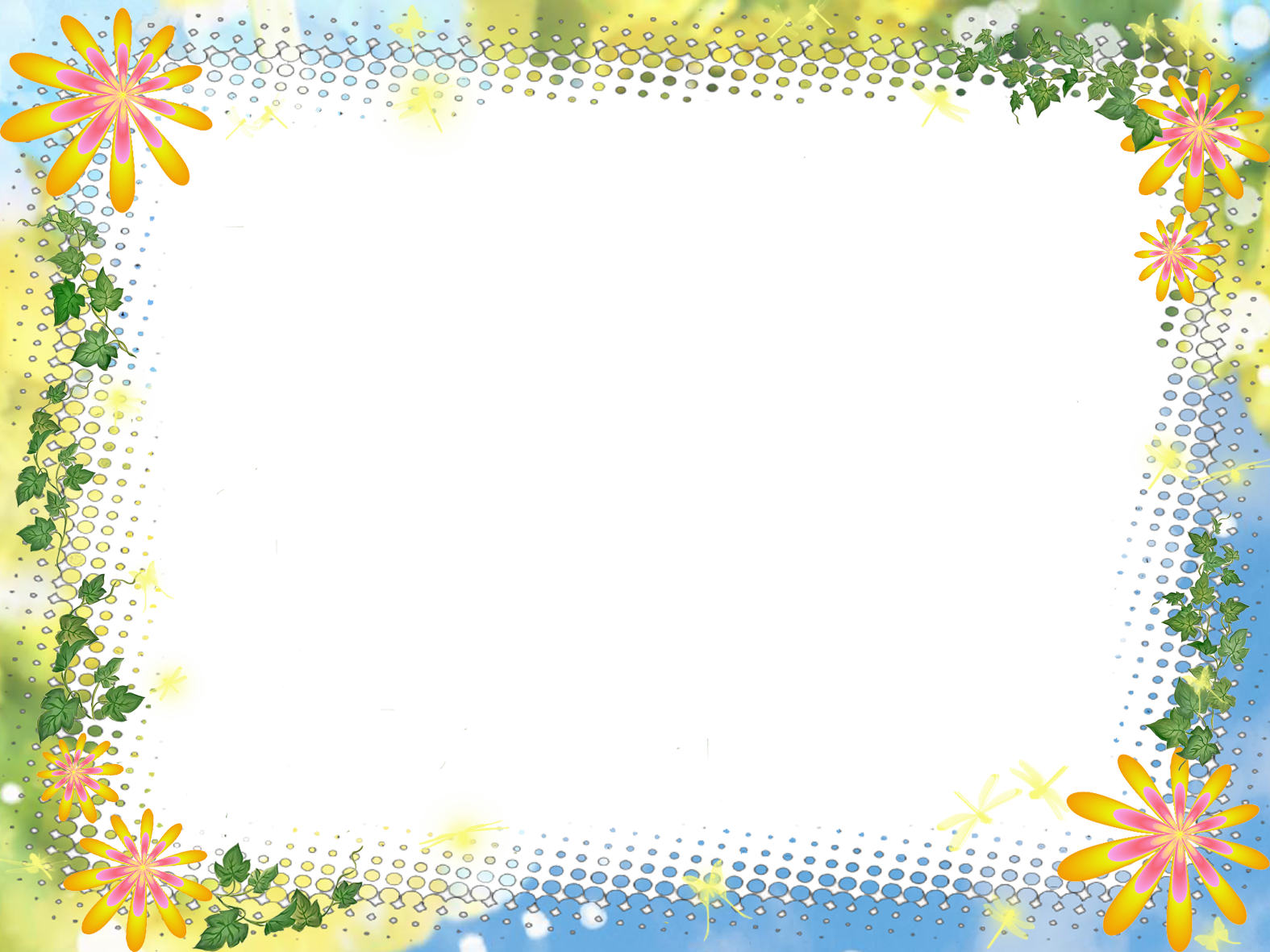 Здоровьесберегающие технологии в ДОУ
Подготовила: воспитатель высшей категории 
Жукова Людмила Васильевна
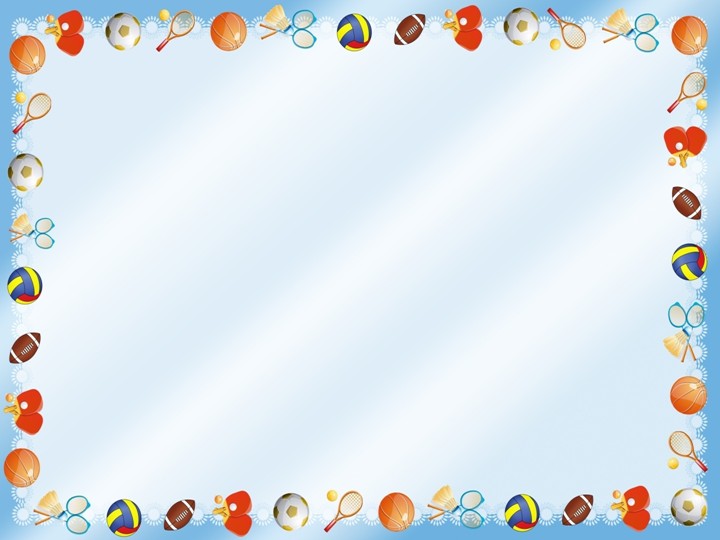 Актуальность применения здоровьесберегающих технологий
«Здоровый дух в здоровом теле - вот краткое, но полное  описание счастливого состояния в этом мире».                                                                            Джон Локк Тема здоровья детей на современном этапе считается не только актуальной, но общечеловеческой. Здоровье детей, его охрана и обогащение является приоритетным направлением не только образовательных и медицинских учреждений, но и всего общества в целом, поскольку лишь здоровые дети в состоянии заниматься разными видами деятельности, обучаться, развиваться. Только полноценное здоровье способствует становлению гармонически развитой личности.
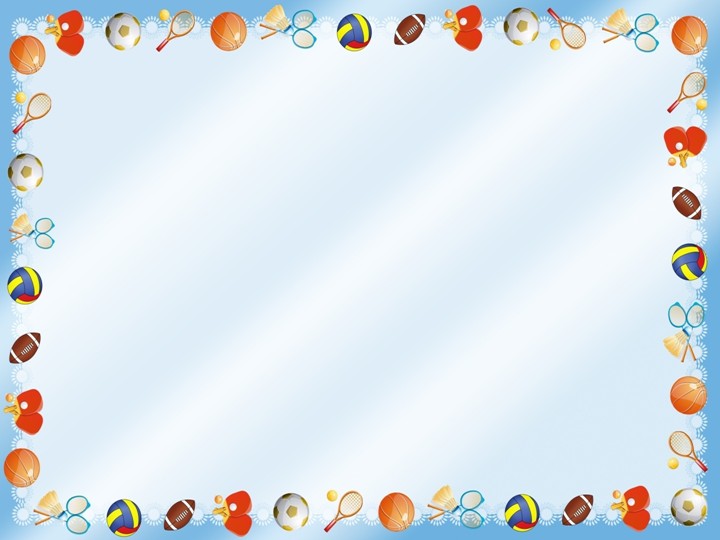 гиподинамия – нарушение функций организма(нарушение функций опорно-двигательного аппарата, кровообращения, дыхания, пищеварения, нарушение зрения и т.п.) 
детские стрессы (нервные расстройства вследствие отрицательной психологической обстановки в семье, излишнего шума и нервности в детском коллективе) 
тревожность (недостаток эмоциональной поддержки в семье, детском саду, недостаток информации).
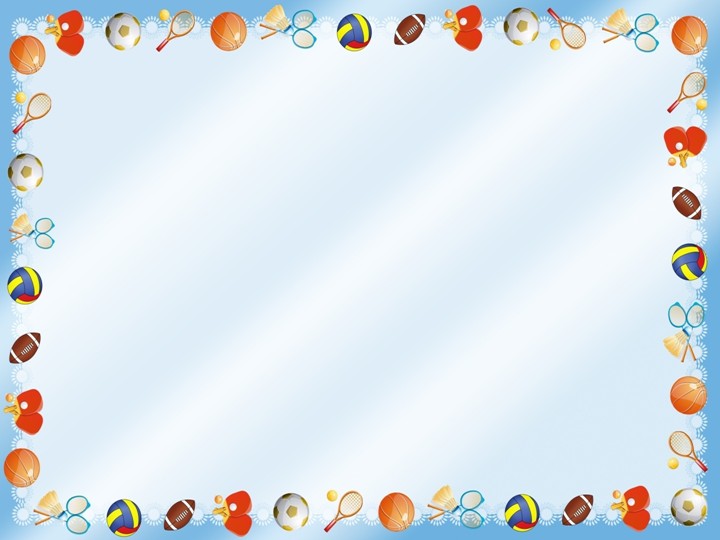 Нормативно – правовые документы
ФГОС (Охрана и укрепление физического и психического здоровья детей, в том числе их эмоционального благополучия- приказ Министерства Образования и Науки РФ от17 октября 2013г №1155)
Закон об образовании (статья 41 –Охрана здоровья обучающихся, статья 79 - ОВЗ) 
Конвенция о правах ребенка (статья 29- образование ребенка должно быть направлено на: развитие личности, талантов и умственных и физических способностей ребенка в их самом полном объеме);
САНпин
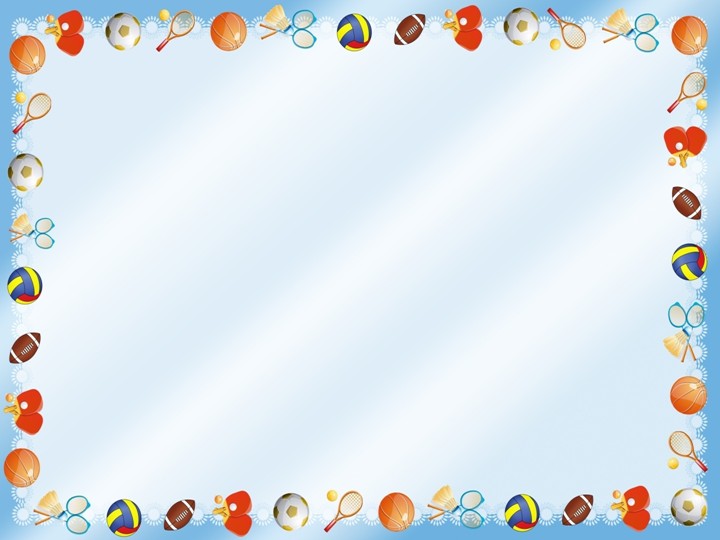 Термин технология – это сочетание двух греческих слов «техно- мастерство, умение, и «логос»- способ, методика, мысль.
Педагогическая технология - это совокупность психолого-педагогических установок, определяющих специальный набор  форм, методов, способов, приёмов обучения, воспитательных средств; она есть организационно - методический инструментарий педагогического процесса.
Б. Т. Лихачёв
Здоровьесберегающая технология – это система мер, включающая взаимосвязь и взаимодействие всех факторов образовательной среды, направленных на сохранение здоровья ребенка на всех этапах его обучения и развития, формирование у него необходимых знаний, умений, навыков по здоровому образу жизни.
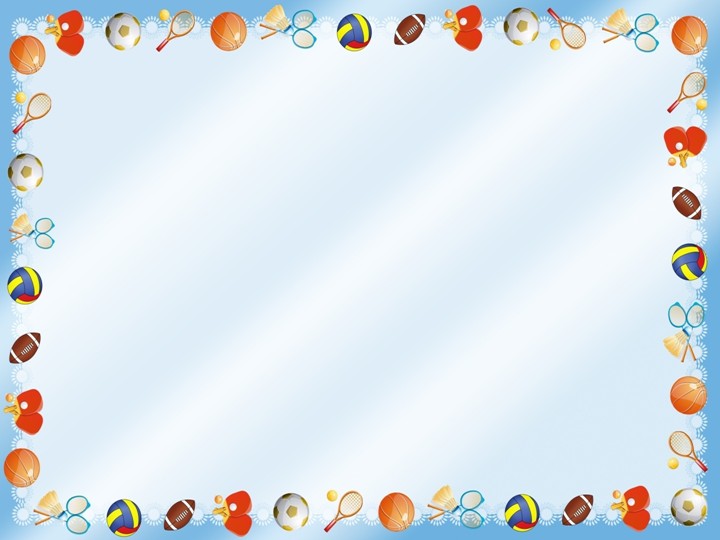 Здоровьесберегающие технологии
Целостная система воспитательно – оздоровительных , коррекционных и профилактических мер, которые осуществляются в процессе взаимодействия
Ребенка и 
доктора
Ребенка и
педагога
Ребенка и
 родителя
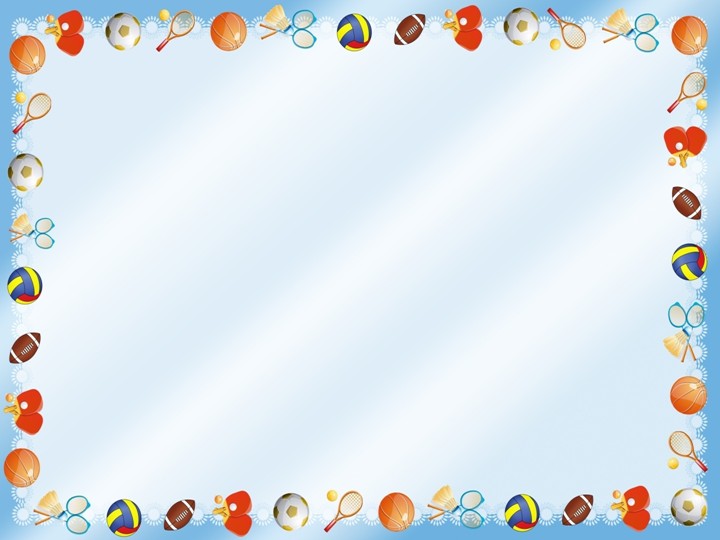 Цель  здоровьесберегающих технологий: обеспечение дошкольнику возможности сохранения здоровья, формирование у него необходимых знаний, умений, навыков по здоровому образу жизни, создание обстановки для комплексного психофизиологического развития ребенка;

Задачи:
Формирование представлений о здоровье, умений оберегать, поддерживать и сохранять его
Воспитание валеологической компетентности, позволяющей дошкольнику самостоятельно и эффективно решать задачи ЗОЖ и безопасного поведения.
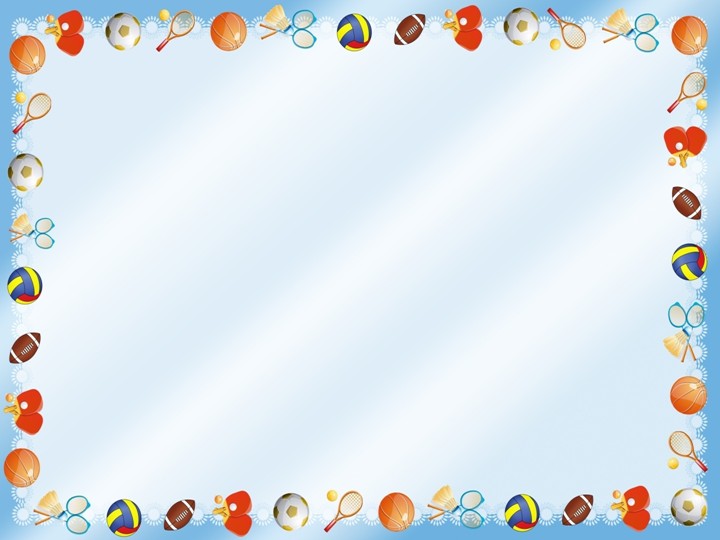 Виды здоровьесберегающих технологий
медико-профилактические
физкультурно-оздоровительные
технологии обеспечения социально-психологического благополучия ребенка
здоровьесбережения и здоровьеобогащения педагогов дошкольного образования
Технология валеологического просвещения родителей
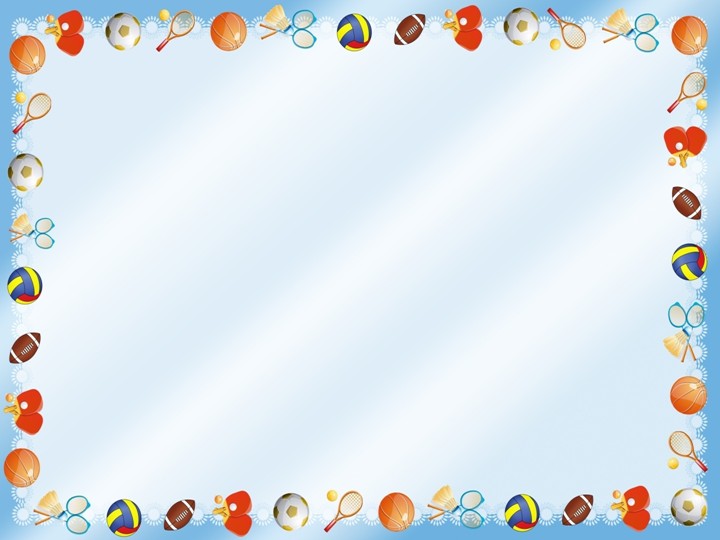 медико-профилактические - обеспечивают сохранение и приумножение здоровья детей под руководством медсестры ДОУ в соответствии с медицинскими требованиями и нормами, с использованием медицинских средств.
медицинский осмотр с участием узких специалистов, приходящих из поликлиники,
профилактики заболеваний (прививки, рекомендации)
Оказание первой медицинской помощи
-противоэпидемическая работа и медицинский контроль работы пищеблока в соответствии с действующими санитарно-гигиеническими правилами,
- витаминопрофилактика (отвар шиповника, включение в рацион питания фруктов)
 -  санитарно-гигиеническая деятельность всех служб ДОУ.
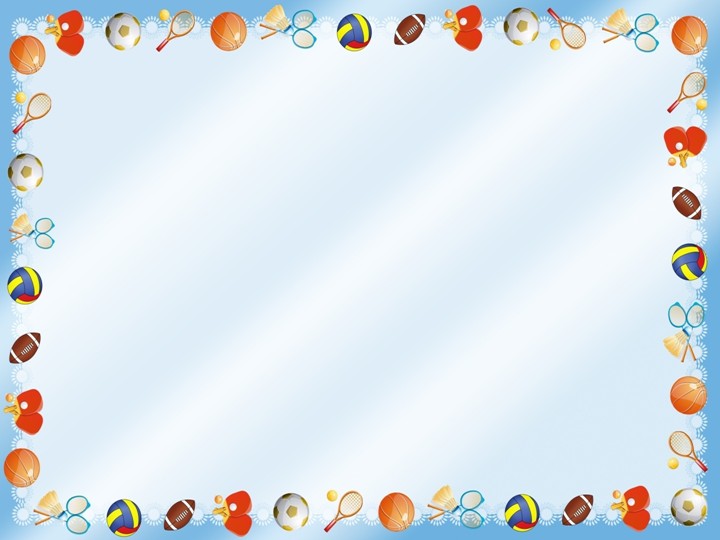 Физкультурно-оздоровительные технологии – направлены на физическое развитие и укрепление здоровья ребёнка, развитие физических качеств, двигательной активности и становление физической культуры дошкольников:
Технология сохранения и укрепления здоровья
Технология обучения ЗОЖ
Коррекционная технология
Парциальная программа «Методика физического воспитания детей  дошкольного возраста» Л.Д. Глазыриной, В. А. Овсянкина,. «ШАГ ЗА ШАГОМ»
Неделя здоровья
НОД
Технология обучения ЗОЖ
Физкультурные занятия
Спортивные праздники и развлечения
Точечный массаж
Коммуникативные игры
Чтение художественной литературы
Пальчиковая гимнастика
Динамические паузы, релаксация
Подвижные и спортивные игры
Технология сохранения и укрепления здоровья
Гимнастика после сна
Дыхательная гимнастика
Утренняя гимнастика
Гимнастика для глаз
закаливание
Цветотерапия
Ароматерапия
Ар-терапия
Коррекционные технологии
сказкотерапия
Музыкатерапия
Психогимнастика
Артикуляционная гимнастика
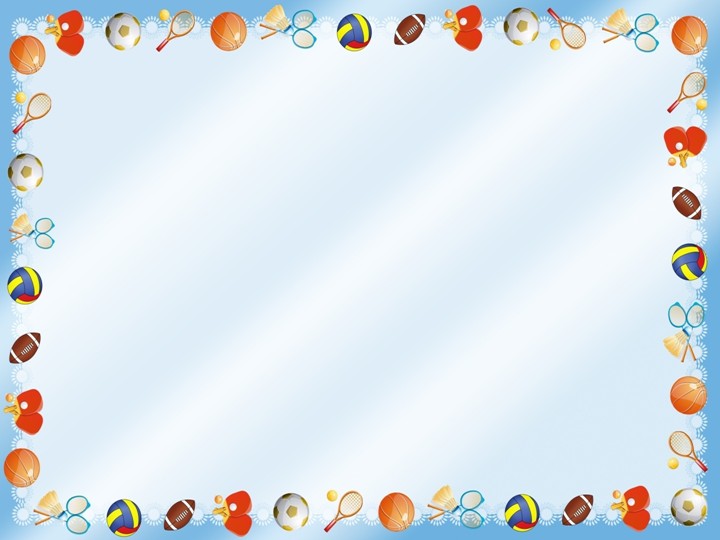 Технологии социально-психологического благополучия ребёнка – технологии, обеспечивающие психическое и социальное здоровье ребёнка-дошкольника. Основная задача этих технологий обеспечение эмоциональной комфортности и позитивного психологического самочувствия ребёнка в процессе общения со сверстниками и взрослыми в детском саду и семье, обеспечение социально-эмоционального благополучия дошкольника. Реализацией данных технологий занимается психолог посредством специально организованных встреч с детьми, а также воспитатель и специалисты дошкольного образования в текущем педагогическом процессе ДОУ. К этому виду технологий можно отнести технологии психологического и психолого-педагогического сопровождения развития ребёнка в педагогическом процессе ДОУ.
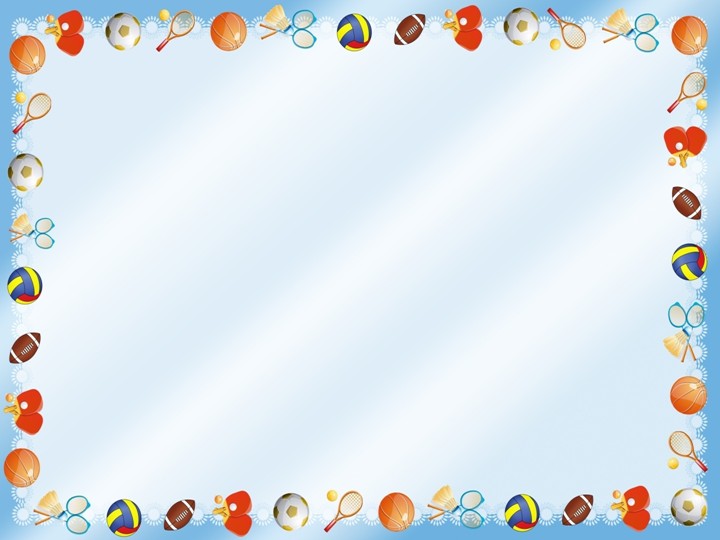 Технологии здоровьесбережения и здоровьеобогащения педагогов - технологии, направленные на развитие культуры здоровья педагогов детского сада, в том числе культуры профессионального здоровья, развитие потребности к здоровому образу жизни ( семинары- практикумы, тренинги, мастер – классы, консультации и т.д)

Технологии валеологического просвещения родителей - э т о технологии,  направленные на обеспечение валеологической образованности родителей воспитанников ДОУ, обретение ими валеологической компетентности. Валеологическое образование родителей надо рассматривать как непрерывный процесс валеологического просвещения всех членов семьи. ( информационные стенды, родительские собрания, консультации, беседы, дни открытых дверей, спортивные развлечения с участием родителей)
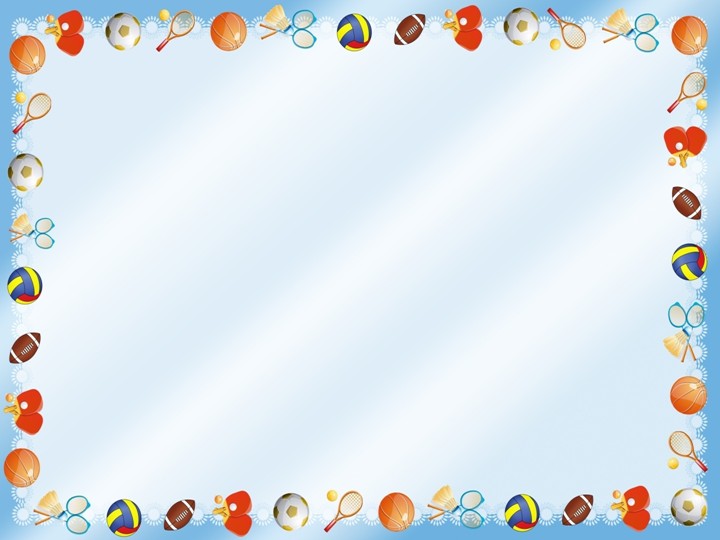 Десять золотых правил здоровьесбережения
Соблюдайте режим дня!  
Обращайте больше внимания на питание! 
 Больше двигайтесь! 
 Спите в прохладной комнате! 
 Не гасите в себе гнев, дайте вырваться ему наружу!
Постоянно занимайтесь интеллектуальной деятельностью! 
Гоните прочь уныние и хандру! 
Адекватно реагируйте на все проявления своего организма! 
Старайтесь получать как можно больше положительных эмоций! 
 Желайте себе и окружающим только добра!
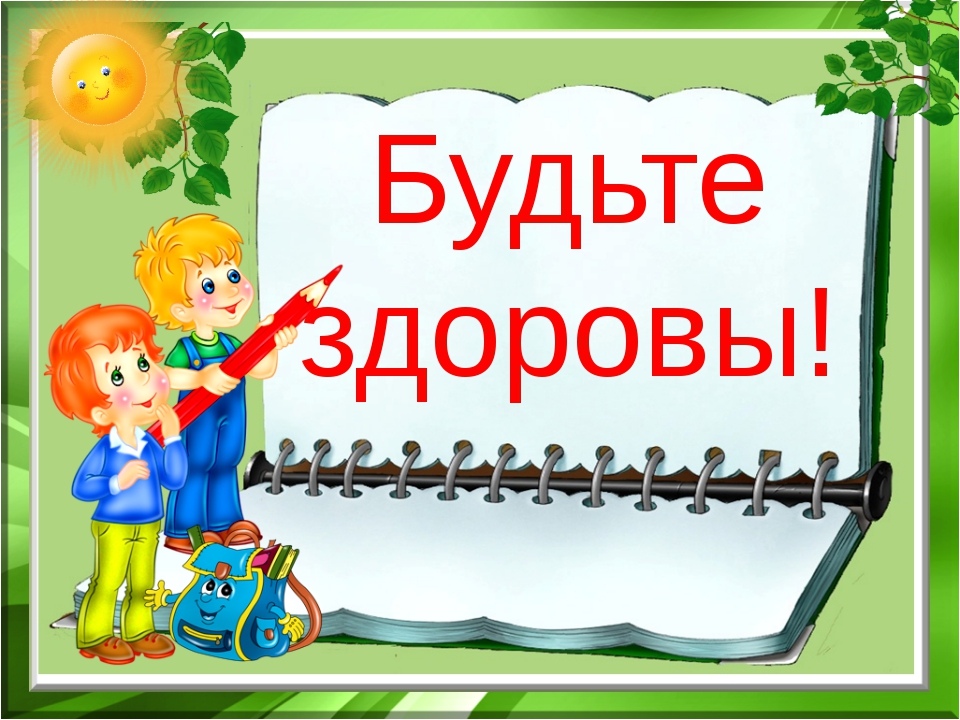